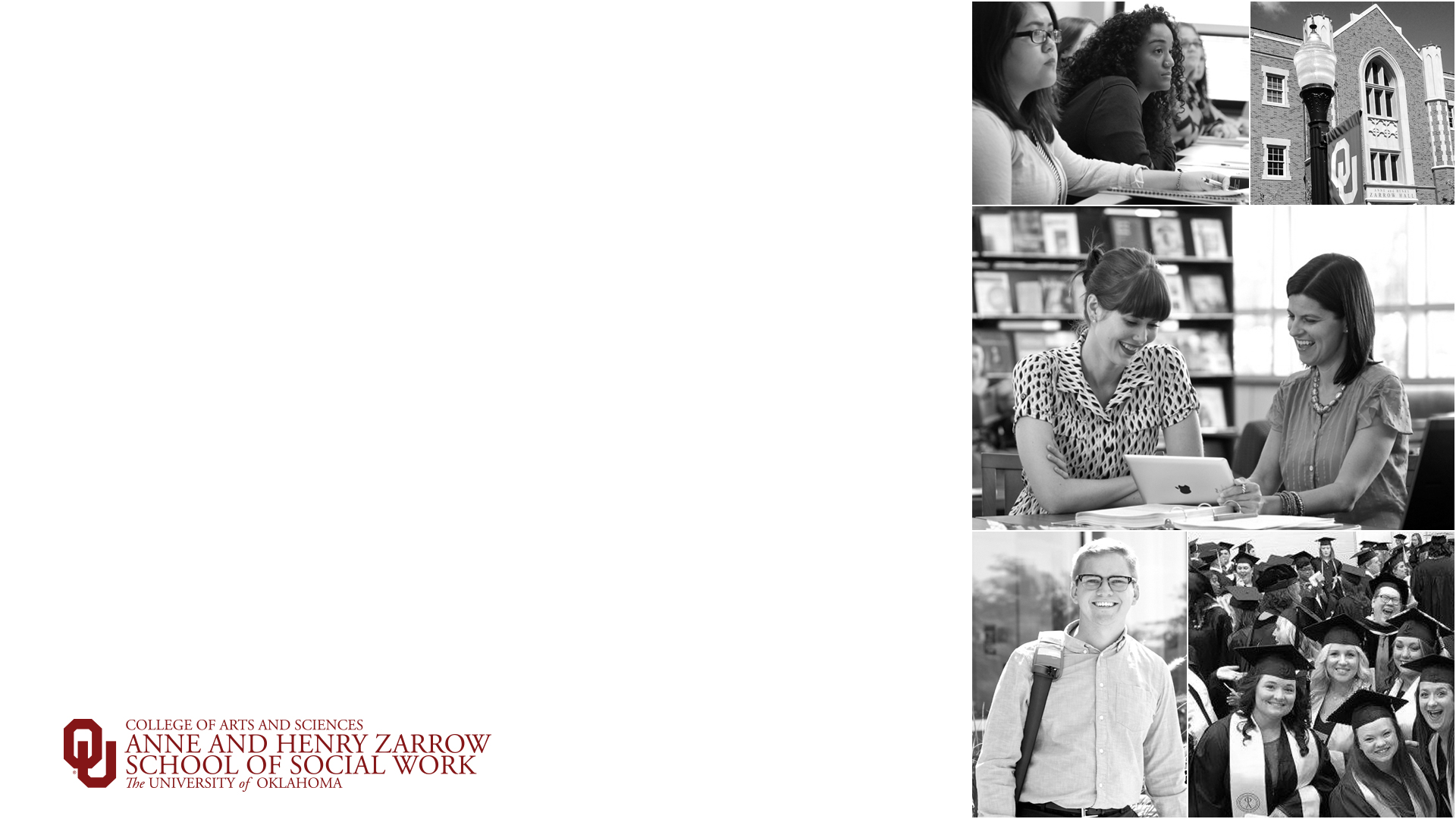 Social Work and Social PolicySWK 5313Module 1-ADr. Pharris
What is policy?
A goal directed course of action, taken by government, to deal with a public problem. 
Governments use policy to solve social problems, to counter a threat, or to pursue an objective. Public policy, then, is a choice made by official government bodies and agencies that affect the public interest. 
Social Policy- Principles, procedures, guidelines, or a course of action established in statute, administrative code and agency regulation that serve the purpose of maximizing uniformity in decision making

Social Welfare Policy- a subset of social policy which regulates the provision of benefits to people to meet the basic life needs and well-being
A declaration by the government, either of aims or ideology to resolve issues. A course of actions of the government towards the people
In this course we are using the term social policy to loosely describe law, legislative activity, regulation, rules of government action

Social Policy as intervention of social work practice
Policy takes on many forms
Regulatory Policy: goal is to maintain order and prohibit behaviors that endanger society. Government accomplishes a goal by restricting citizens, groups, or corporations from engaging in actions that negatively affect the political and social order.
Distributive Policy refers to the provision of benefits to citizens, groups, or corporations. Governments also use distributive policy to encourage certain activities. 
The major purpose of redistributive policy is to promote equality. The government redistributes societal wealth from one group to another group. This occurs when government provides benefits directly to citizens from programs such as welfare. Progressive taxation, where tax rates increase as your income increases, is another example.
Public Goods, Services, and Market Failures
Public Sector:
Generally viewed as organized through governmental institutions where services are delivered through a system of public administration
Integrated command structure where all personnel are accountable to a chief executive
Institutions are designed to overcome problems of market failure or monopolies
Expensive
“wicked problems” are left to the public sector- those that are difficult or impossible to solve because of incomplete, contradictory and changing requirements that are often difficult to recognize. Wicked is a resistance to resolution
Private Sector: 
Coordination of goods and services are attained by a market system governed by competitive buying and selling
Considered more efficient, cost less because there are different incentives to perform
Tame problems: easily defined with clear solutions, clearly understood
No mechanism to ensure equitable distribution of knowledge, access, opportunity etc.
Wicked Problems
Don’t have a clear formula to solve
Difficult to determine if the problem has been solved
There are no good or bad solutions
Difficult to test solutions
No trail and error (every trial counts)
The planner cannot be wrong and is held responsible for the failure.
Wicked problems are unstructured, cross-cutting and relentless (Weber & Khademian, 2008)
Unstructured: difficult to sort out the cause and effect or little consensus to identify problems and solutions
Cross-cutting in that there are overlapping stakeholders, who all have an interest in preservation 
Relentless in that it can’t be solved once and for all
Module 1 A
Economic Theory
& 
Policy Theory
Adam Smith
Adam Smith The Wealth of Nations (1776)
Keynesian Economics
Keynes’ theory, one persons spending goes towards another’s earning- so spending supports earning
The solution to a poor economic state was to “prime the pump”- government should increase spending. That generally the public sector should step in an help the economy generally. 
Government investment where markets are falling short help soften the social and economic inequalities generated by the market. State provision of services, in-kind benefit, etc. improve lives of citizens but also benefit the economy.
The welfare state is a state in which the economy is capitalists, but the government uses policies that directly or indirectly modify the market forces in order to ensure economics stability and a basic standard of living for its citizens
Public Choice Theory
Economic theory that assumes most people are motivated by their own self-interest
Therefore, the dominant motive of people’s actions in the marketplace- whether they are employers, employees or consumers- is a concern for themselves. 
Also assume that people acting in the political markets place have the same motives (voters, lobbyists, bureaucrats, politicians)
In addition to market failures, there are also “government failures”
This happens because there is a lack of incentives for voters to monitor government effectively
Downs points out that voters are largely ignorant of political issues because spending time following issues is not personally worthwhile
The incentive to be ignorant does not exist in the private sector

SWK advocacy and the role to shift attention and organize around issues
Democratic Socialism
Belief that radical economic change is necessary and can be achieved in a democratic context
Capitalism is not capable of advancing the public good/common good. 
Radical worldview that poverty is directly linked to structural inequality
Brining markets under more control to transform greater economic and social democracy to expand citizen participation 
Some argue that social welfare is a form of expenditure that ‘socialize’ the cost of capitalists production by making public costs of private enterprise
So social policy provide just enough to survive
Debating Social Welfare Policy Issues
Liberalism
Conservatism
Advocate for government action to assist disadvantaged group
Support public programs to and government as the intervention for collective action
Government is too ineffective to solve problems, at best states can act but national government is inefficient
Cutting spending on social problems and decreasing taxes to promote economic growth benefits everyone
US Political Continuum
Liberalism
Values liberty above all else
Promotes the use of public good from 
Regulated marketplace economy
Universal, non-means tested social welfare and health programs
Rely on Keynesian economics
Influenced by development of the welfare state of FDR and the Social Security Act of 1935
Social Welfare Solutions are national, universal, legally entitled and governmental
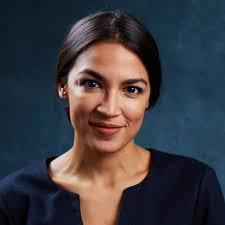 Neo Liberalism
Cautious of government
Less antagonistic toward big business
Skeptical of universal entitlements
New Deal approach is too expensive
Favor privatization and deregulation
Welfare policy emphasizes 
Labor market participation
Personal responsibility
Meeting family obligations
Frugality in government spending
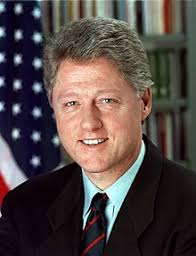 Neo-Conservatism
Emerged in the 1980’s
Support a militant foreign policy
Tolerate more social welfare spending than classical conservatives
Support civil equality for minorities
Transfer welfare responsibility from government to the private sector
Argue that income inequality is socially desirable
Social policies that promote equality encourage coercion, limit individual freedom and damage the economy
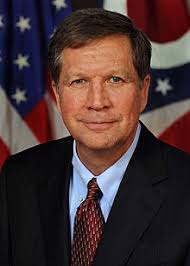 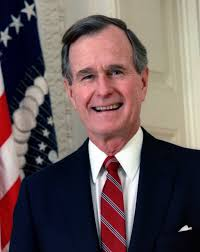 Cultural Conservatism
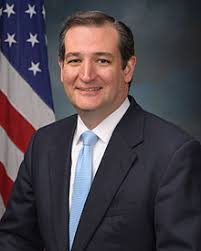 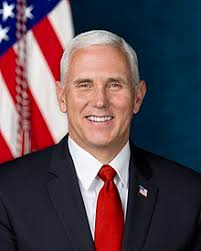 Preservation of culture and “tradition” with the primary goal is integration of morality into public policy
Anti-welfare
Anti-choice
Anti-Gay and Lesbian Civil Rights
Anti-Stem Cell research
Pro Gun Ownership
Pro School Prayer, School Choice
Pro Sexual Abstinence
Nationalism 
Belief that position is ordained by God
Green Party & Libertarians
Libertarianism: belief in little or not government regulation. Governmental growth occurs at the expense of individual freedom. Taxation fuels government growth
Green Party: values based politics, promotes policies which are economically and environmentally sound emphasizing ecological awareness, social justice, grassroots democracy and nonviolence

Populism: Have historically evolved during time of economic hardship.
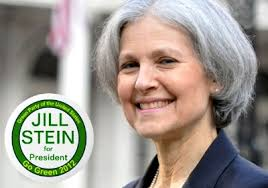 Social Work Policy Skills
Analytic Skills to evaluate social problems and develop policy proposals, analyze the severity of specific problems, identify barriers to policy implementation, and develop strategies for assessing programs. 
Political Skills to gain and use power and to develop and implement a political strategy
Interactional Skills to participate in task groups, such as committees and coalitions, and persuade other people to support specific policies. 
Value-clarifying Skills to identify and rank relevant principles when engaging in policy practice

Social Policy action is part of your engagement, assessment and intervention strategies for individuals, families, groups, organizations and communities.
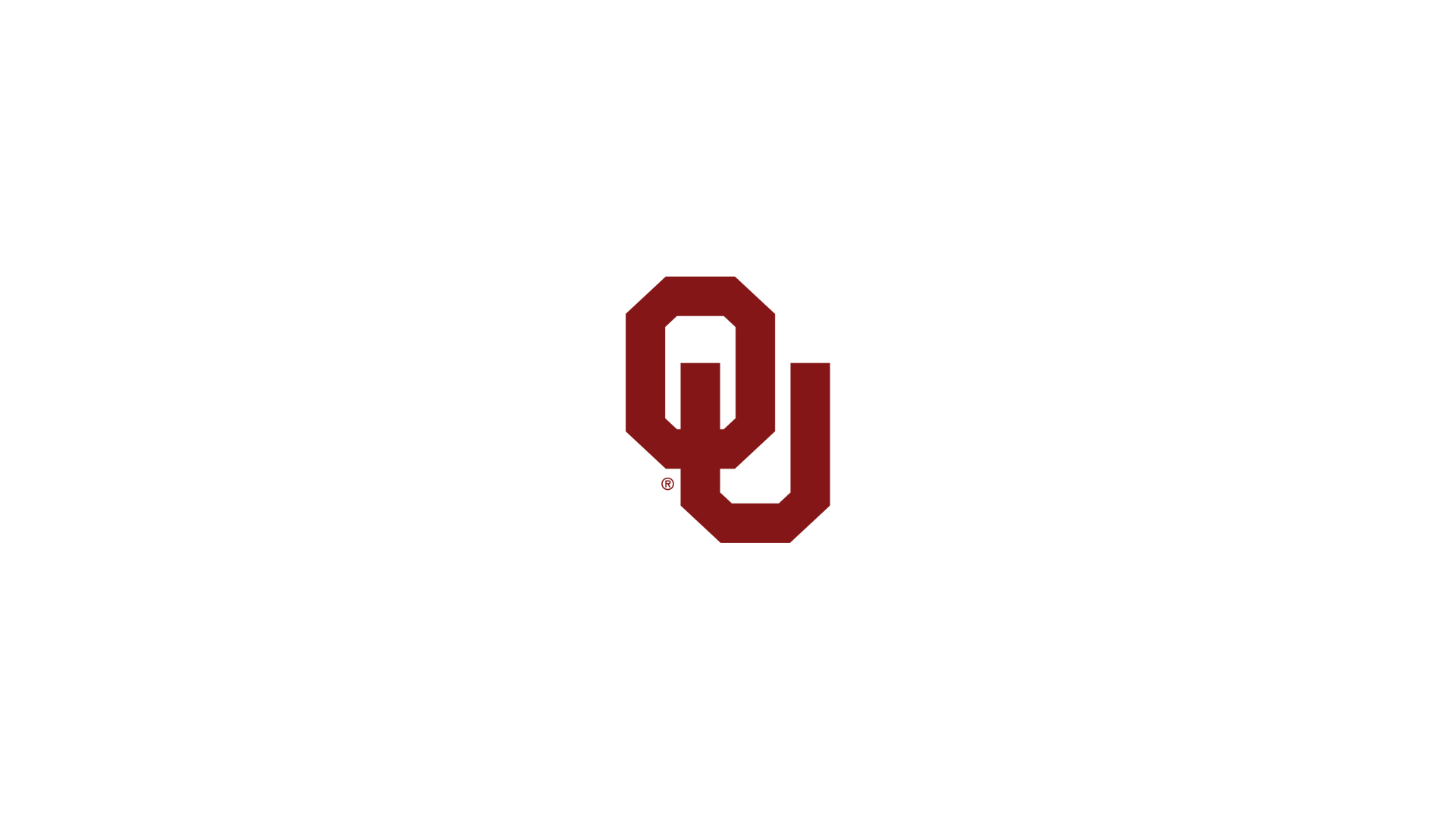 [Speaker Notes: Final Slide]